Read the relevant CLEAPPS cards before doing the experiment
Sodium hydroxide 0.4M
Hydrochloric acid 1.0M
Copper sulphate <1.0M
Magnesium ribbon
Ignition tubes for glucose
Test tube holders for glucose and copper sulphate
Tongs for magnesium ribbon

Demonstrate how to safely burn magnesium and heat compounds.

Demonstrate Pb(NO3)2 + KI
7He Chemical Reactions
Reversible or irreversible changes
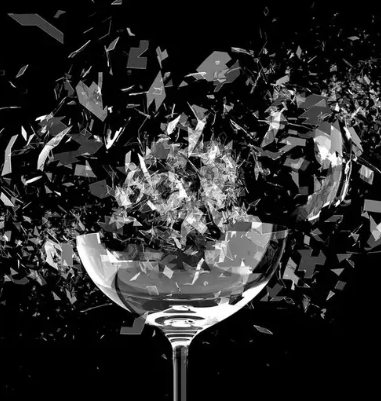 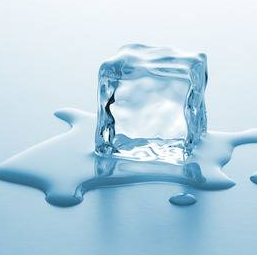 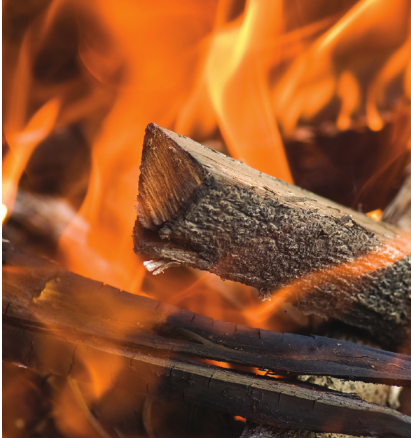 Melting ice
Breaking glass
Burning wood
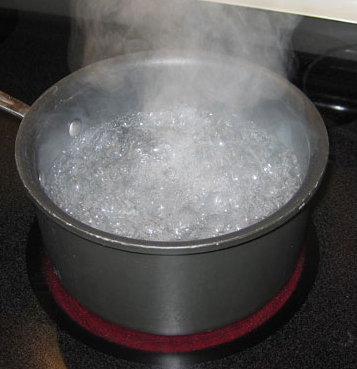 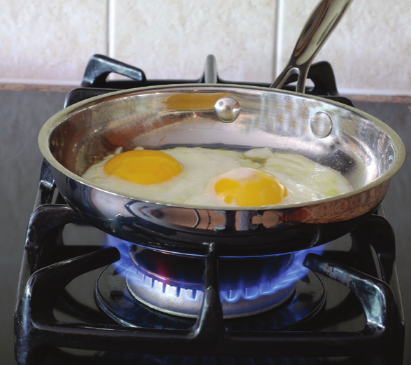 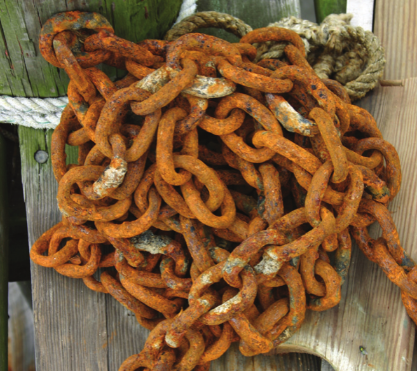 Boiling water
Cooking eggs
Rusting iron
Chemical reactions are irreversible changes.

New products are formed.
Chemical reactions are described in word equations.
reactants  products
Practical
In this practical there are a number of hazards

Your teacher will instruct you on how to perform the practical safely.

Always where goggles
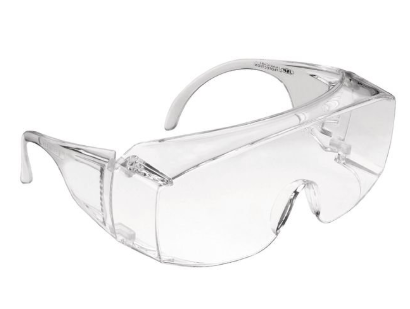 Recognising chemical reactions
Recognising chemical reactions
During a chemical reaction there may be:

	Fizzing (gas made)
	A solid forms (a precipitate)
	A temperature change
	A colour change
Some reactions need some heat energy to get them started.

Some reactions need a constant supply of energy to continue.
Which reactions needed a constant supply of energy to continue?
7 & 8
Which reaction needed an initial energy input to start?
2
Reactions and word equations
In reaction 2, magnesium reacted with oxygen to form a substance called magnesium oxide
magnesium + oxygen  magnesium oxide
products
reactants
Name a product
Name a reactant
Magnesium and oxygen are elements

A compound is magnesium oxide
Name an element
Name a compound
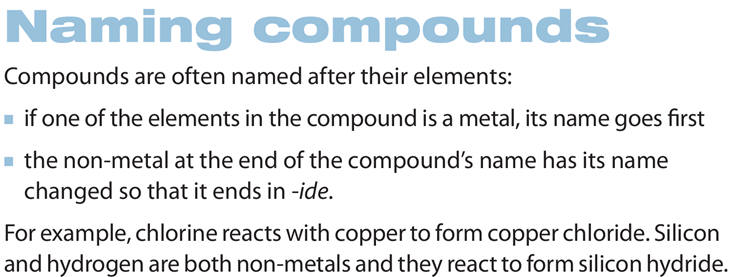 Magnesium + sulphur 
Iron + chlorine 
Aluminium + bromine 
Tin + nitrogen 
Magnesium sulphide 
Iron chloride 
Aluminium bromide 
Tin nitride
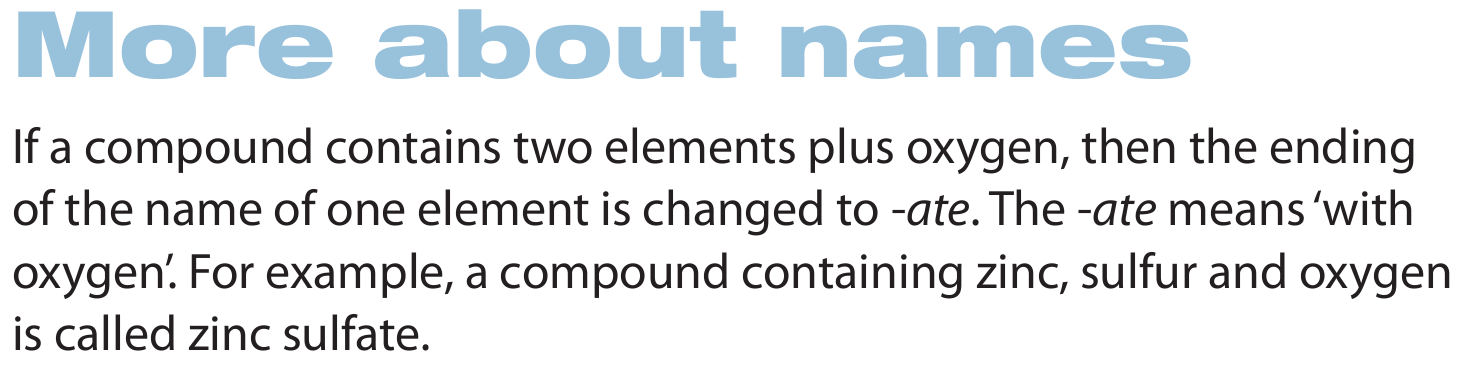 What elements are in the following compounds?
Copper carbonate
Lead sulfate
Aluminium nitrate
Iron phosphate
Copper, carbon and oxygen
Lead, sulfur and oxygen
Aluminium, nitrogen and oxygen
Iron, phosphorous and oxygen
Reaction 7 is an example of thermal decomposition
Thermal decomposition is a reaction where a compound is heated and breaks down into simpler substances.
Copper carbonate is heated and breaks down into copper oxide and carbon dioxide.

Write this as a word equation.
copper carbonate  copper oxide + carbon dioxide
The reactants are on the left of the equation and the products that are formed are on the right
Reaction 8
 
Calcium chloride, carbon dioxide and water are formed when hydrochloric acid reacts with calcium carbonate.

Write this as a word equation.
hydrochloric acid + calcium carbonate  calcium chloride + carbon dioxide + water
Recognising chemical reactions
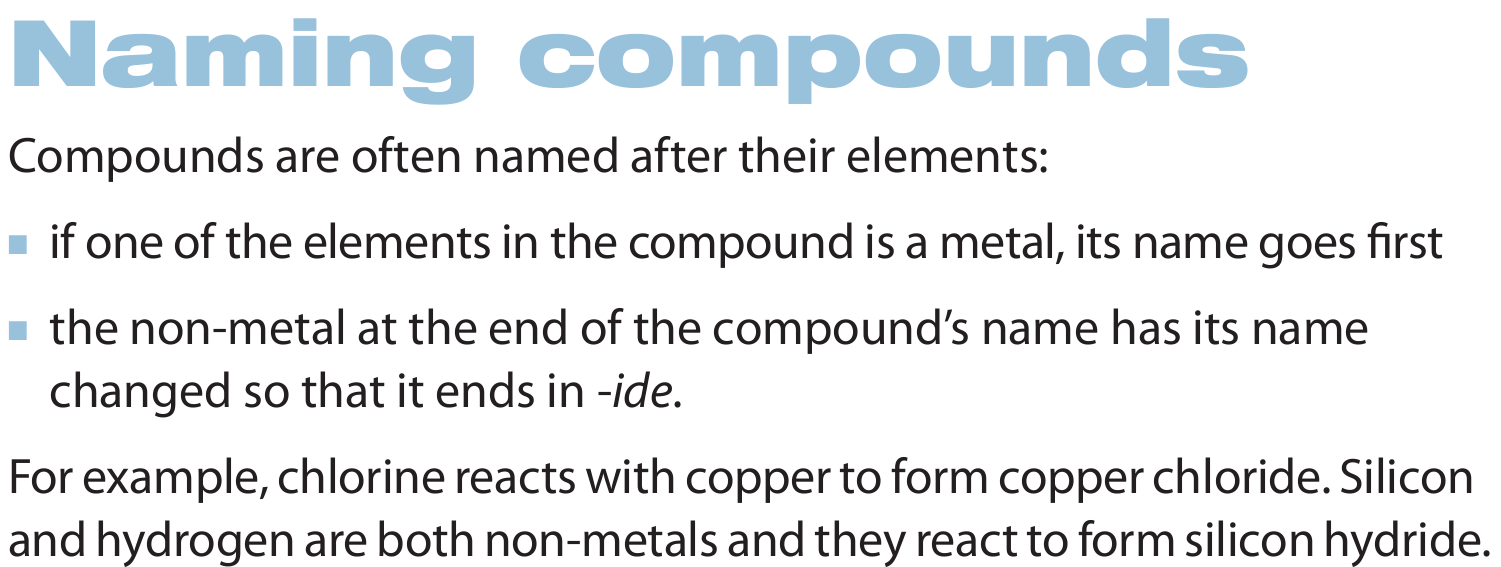 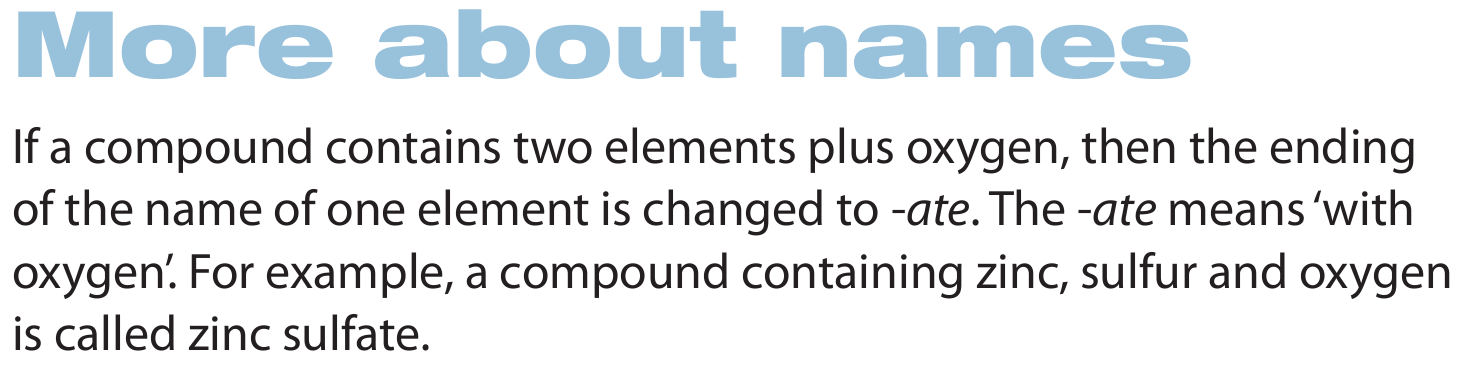 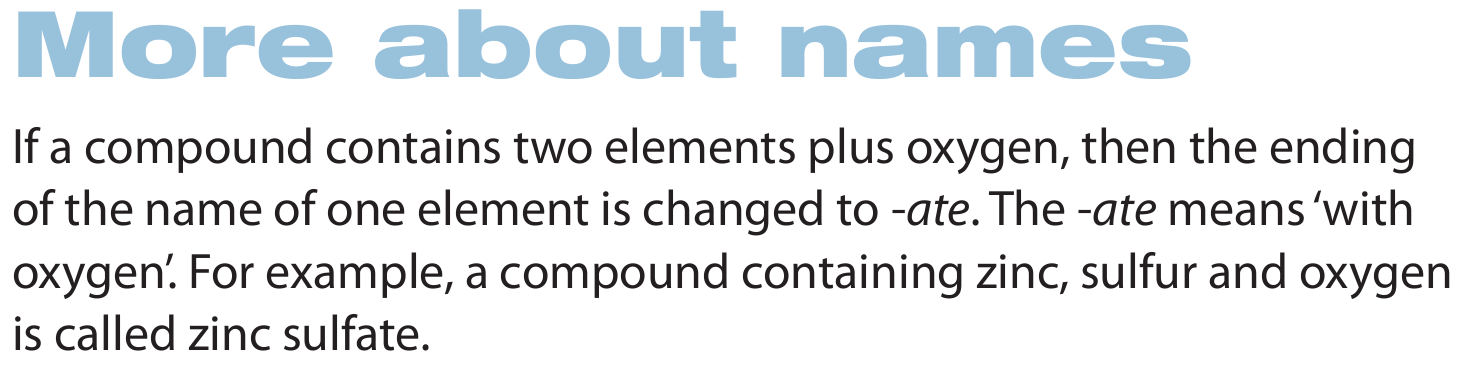 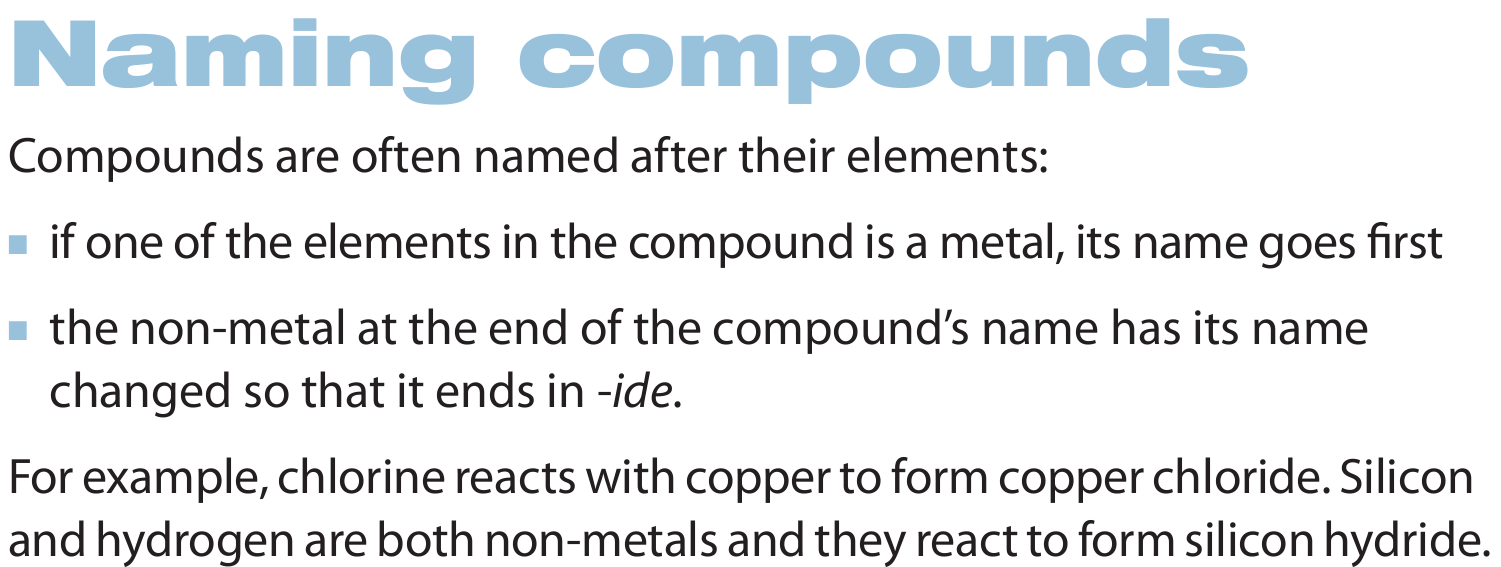 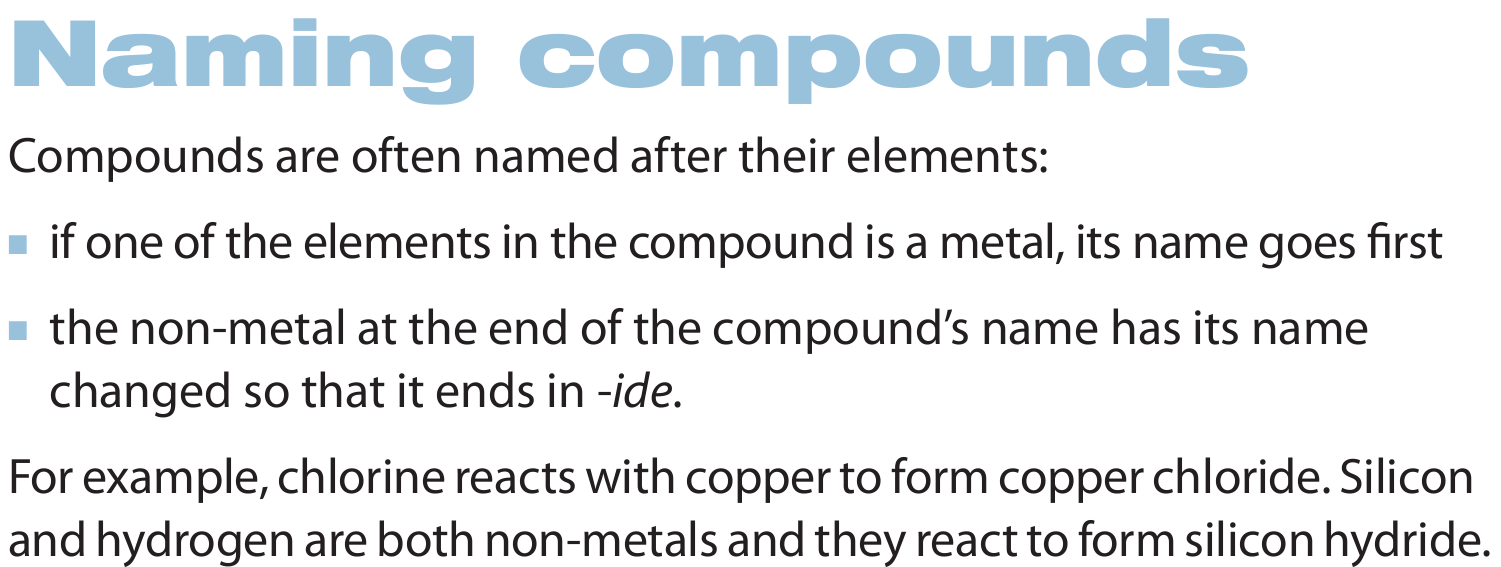 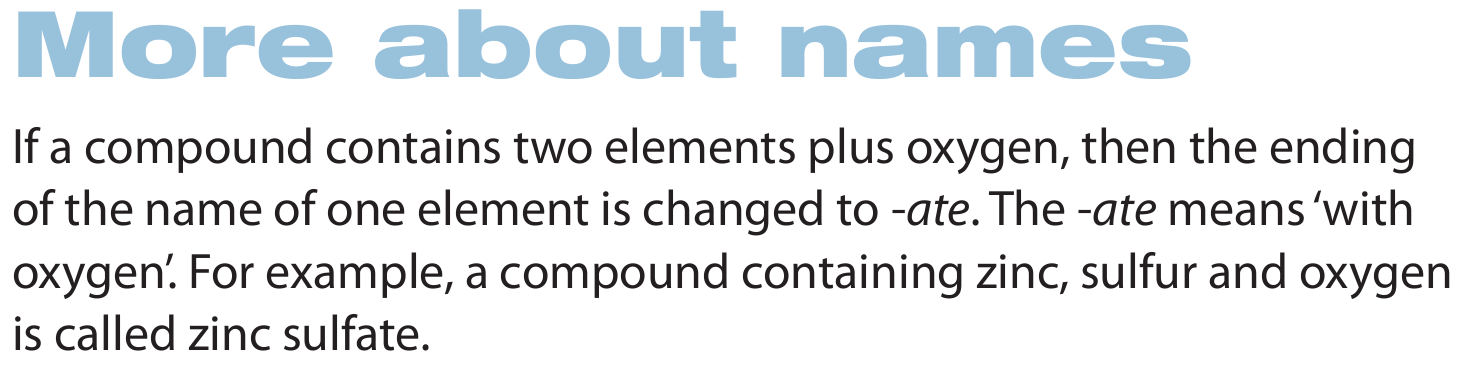 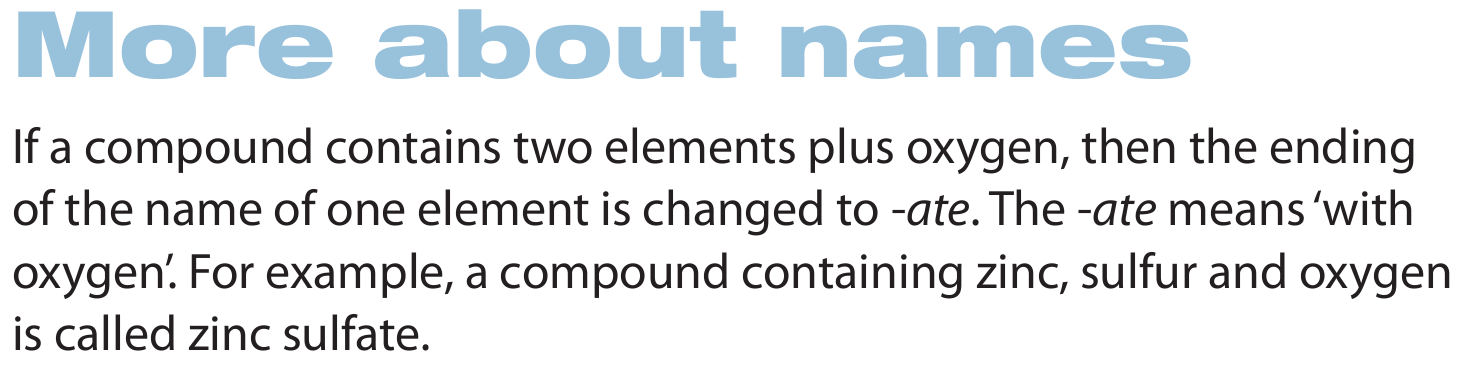